17th Summer School on Image Processing
Debrecen, Hungary 2009
BinaryTomography
Introduction
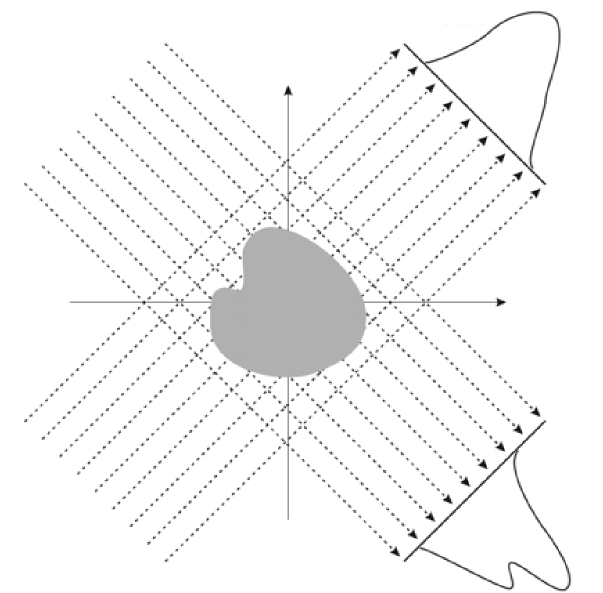 Basic idea
Computerized tomography
Discrete tomography
Binary tomography
Applications
Problem description
Projections
Reconstruction
Known algorithms
Simulated annealing
Linear relaxation
Branch and bound
SPG based method
Maximum flow problem
Neural networks
Convex-concave regularization
...
Our solutions
Simple solution
Star section algorithm for 2 and 4 projections
Evolutionary algorithm for 2D and 3D objects
Modified Kaczmarz algorithm
Simple solution
Greedy algorithm
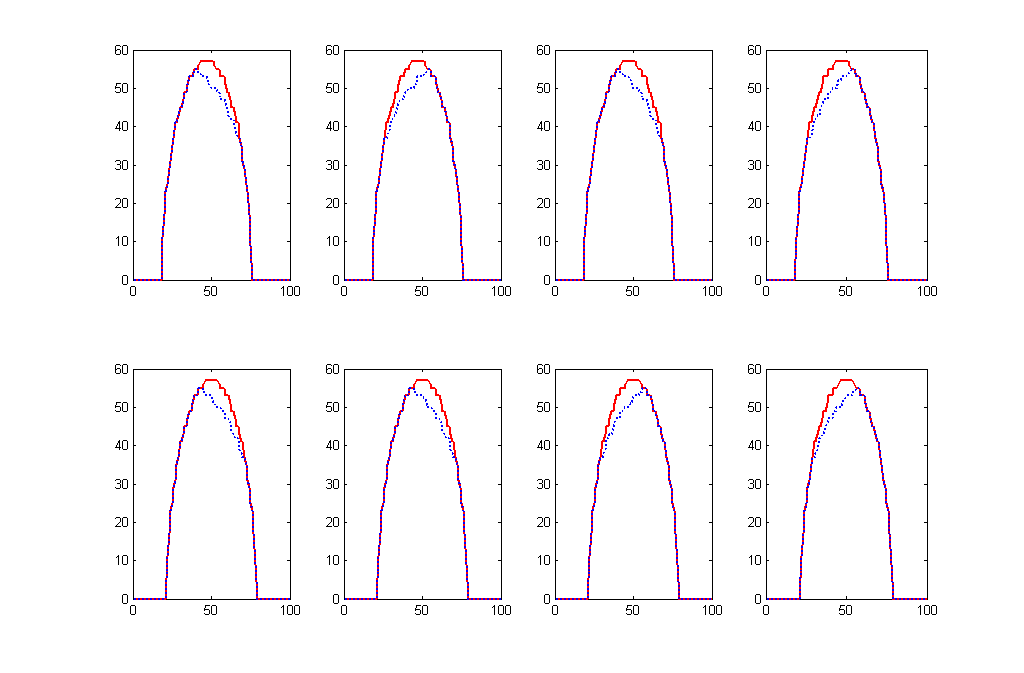 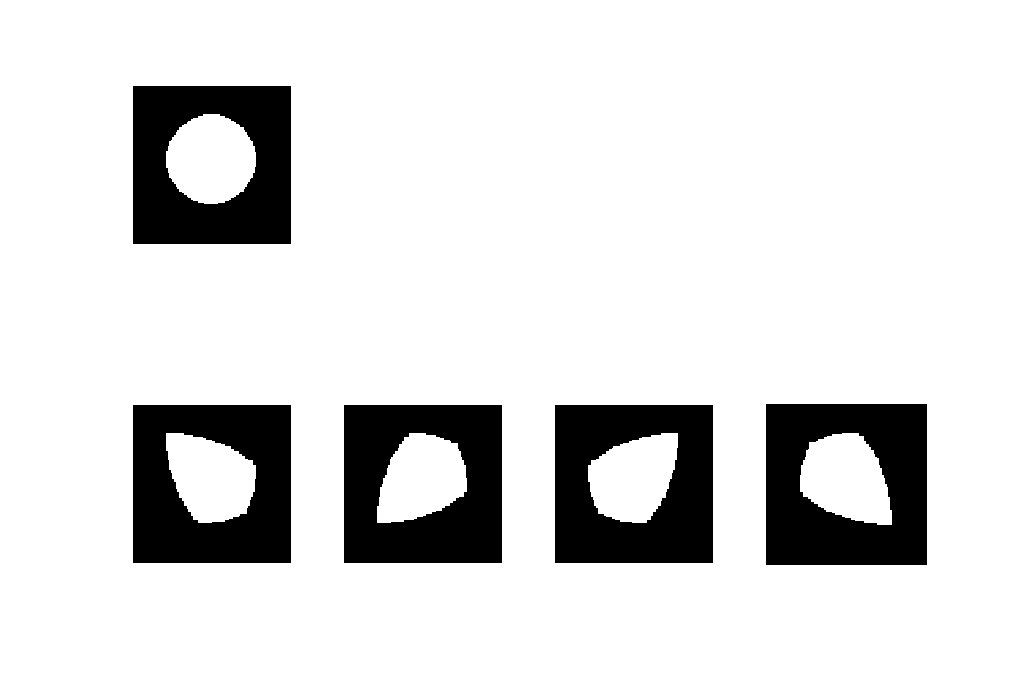 Orginal image
Reconstructions
Star section algorithm
Maximum value of projections
Cross shape growing
2 projections - results
2 projections - results
2 projections - results
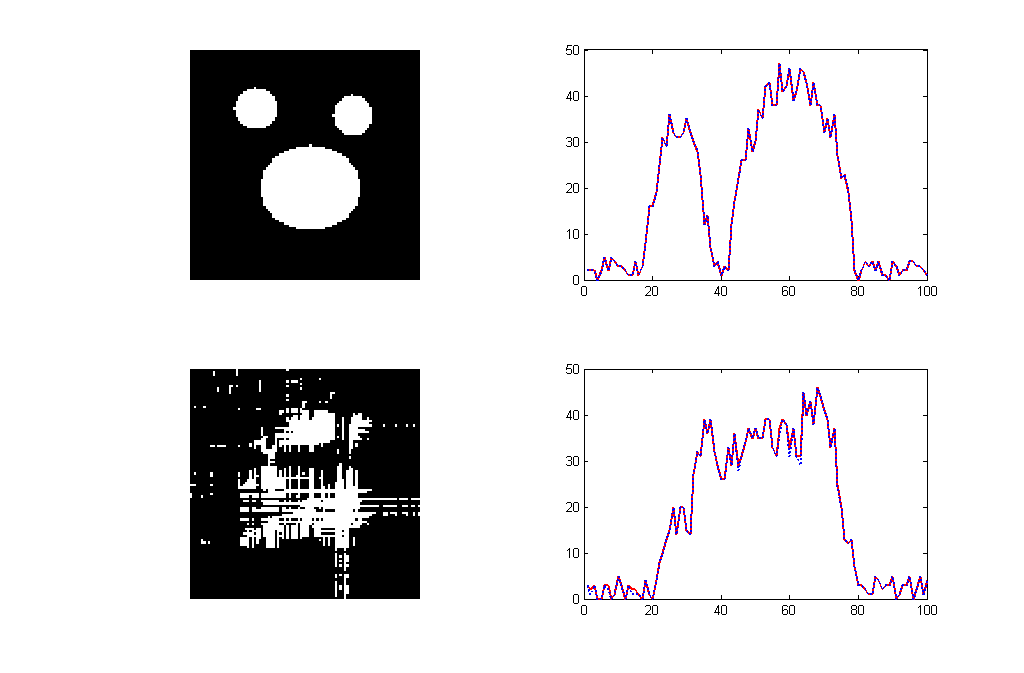 4 projections - results
4 projections - results
4 projections - results
4 projections - results
Evolutionary algorithm for 2D
Population
Mutation
Crossover
Fitness
Prototype based representation of shapes
2D results
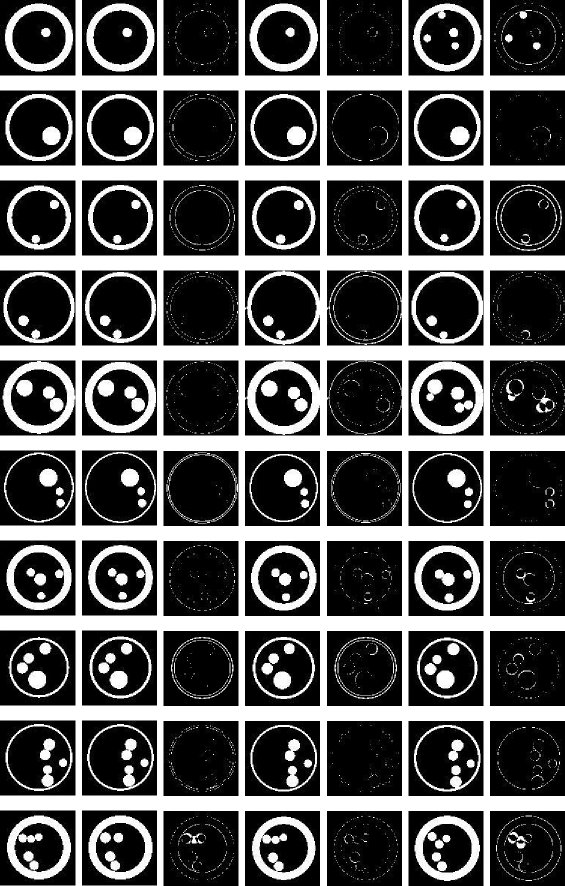 25% noise
10% noise
Noisless
2D results
Evolutionary algorithm for 3D
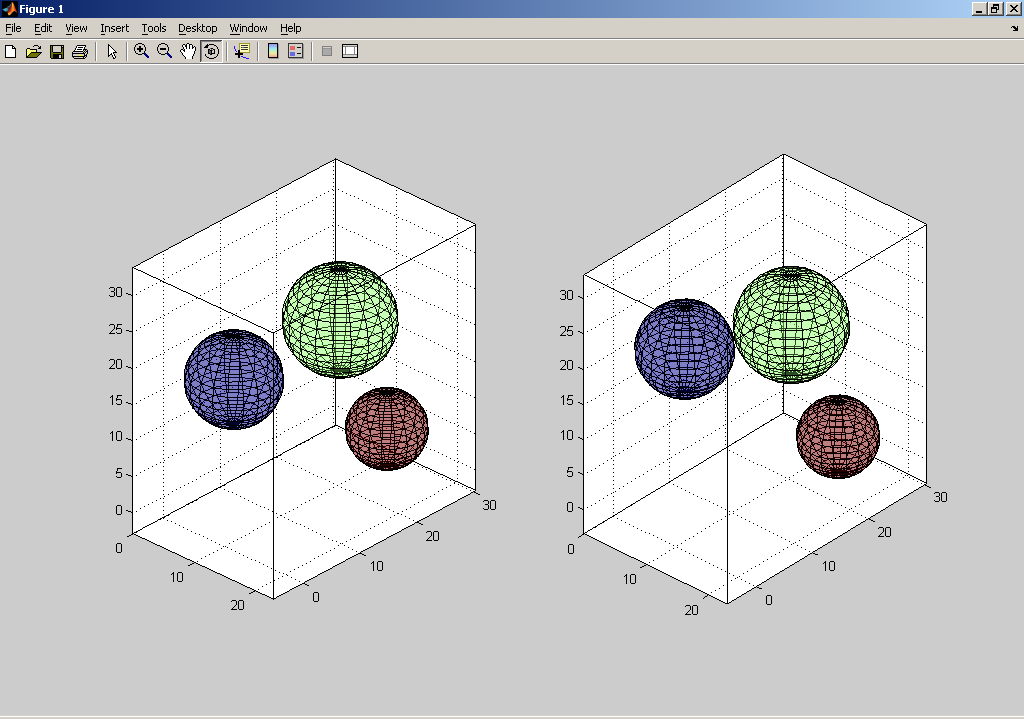 Modified Kaczmarz algorithm
Linear system
r(i) is chosen from the set {1,2,...,m} at random, with probability proportional to
Results
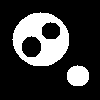 Results
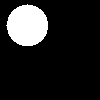 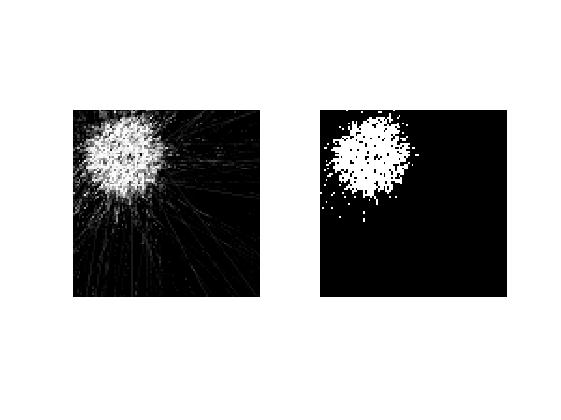 Results
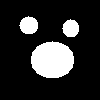 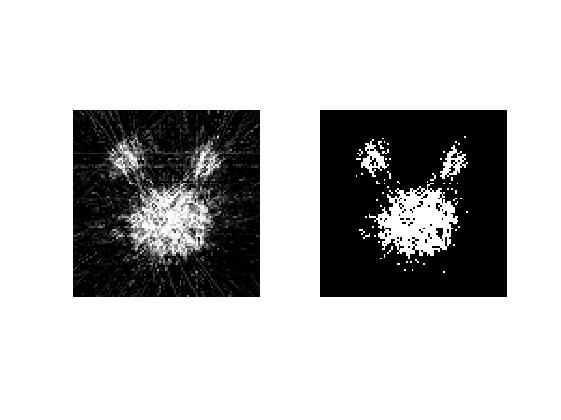 Results
Summary
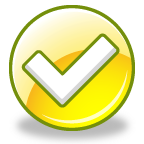 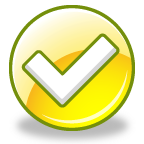 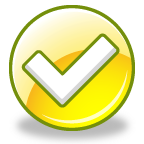 The avenue of future researches
Star section algorithm
Using circular directed growing instead of sectional
3D implementation
Evolutionary algorithm
Automatic parameter adjustment
Applying algorithm to other shapes
Randomize Kaczmarz algorithm
Improving boundary reconstruction method
A - team
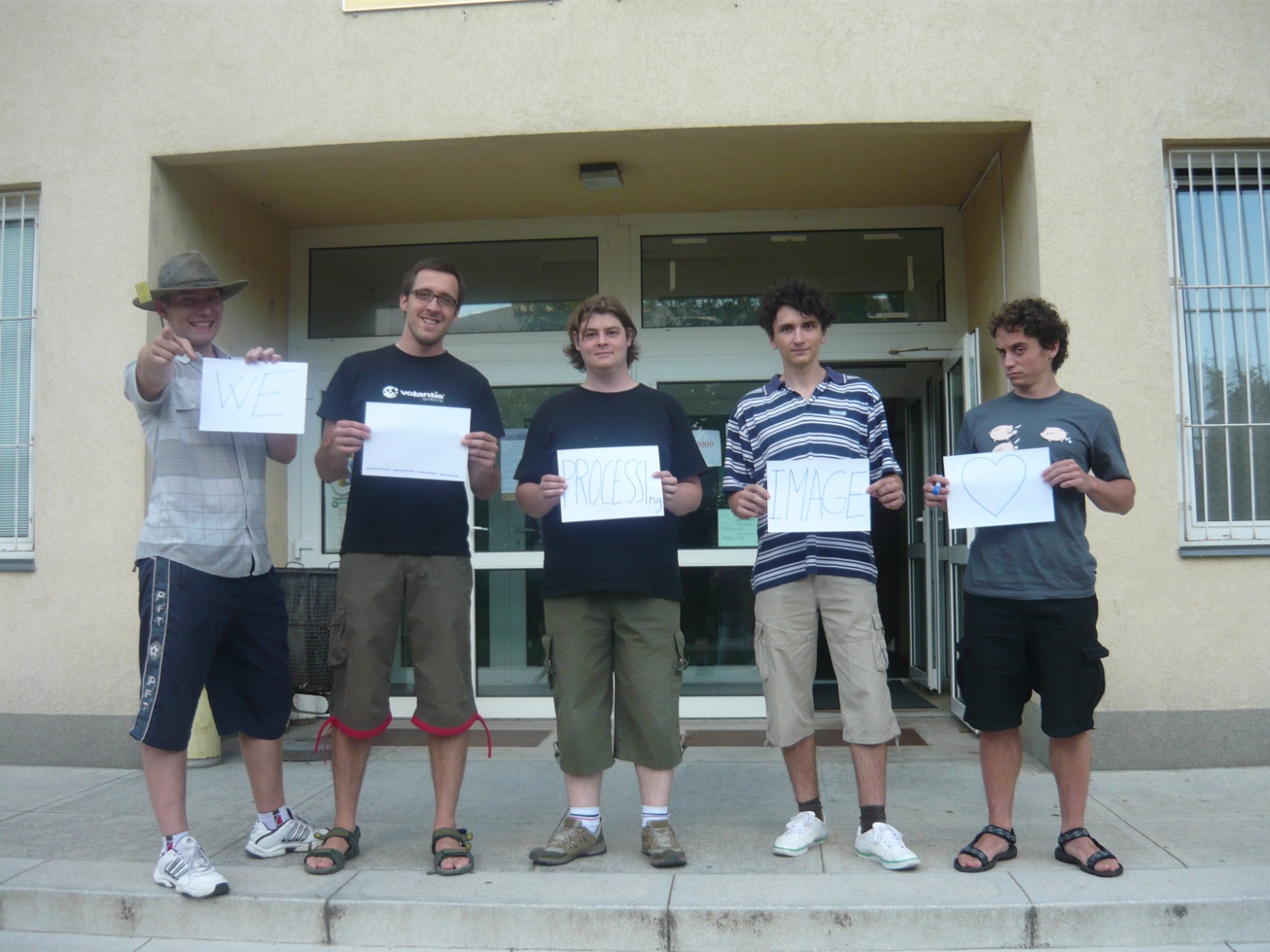 Thank You for Your Patiance
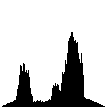 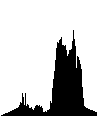 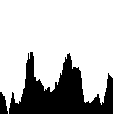 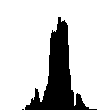 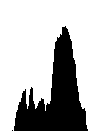 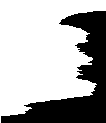 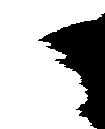 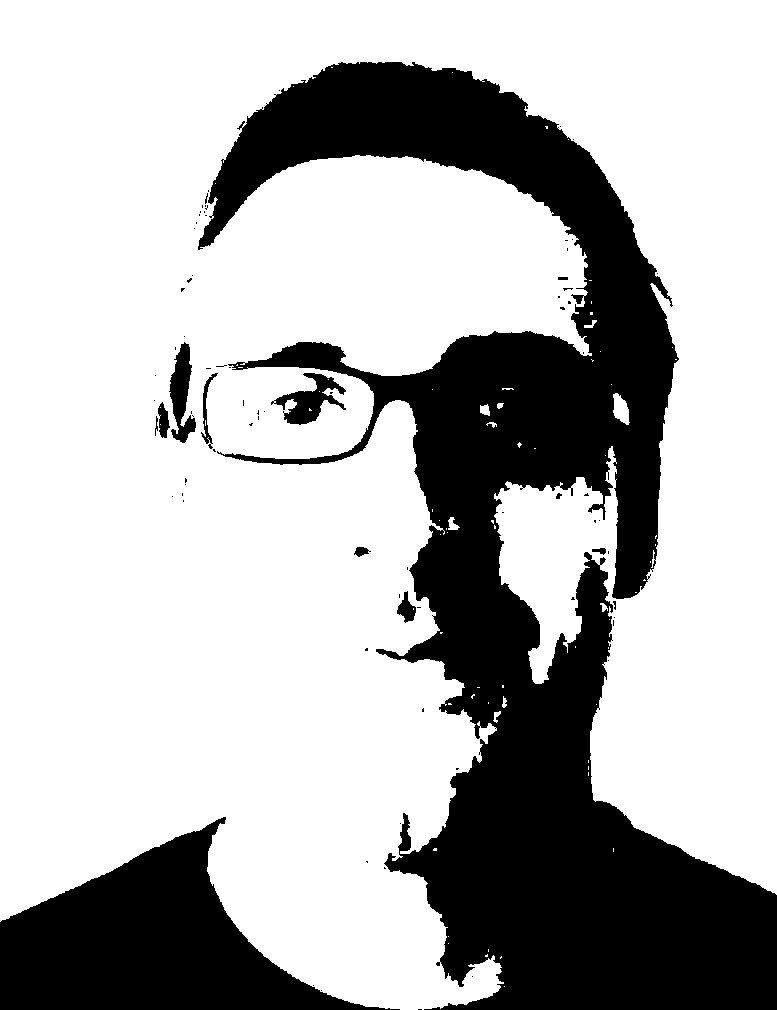 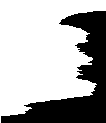 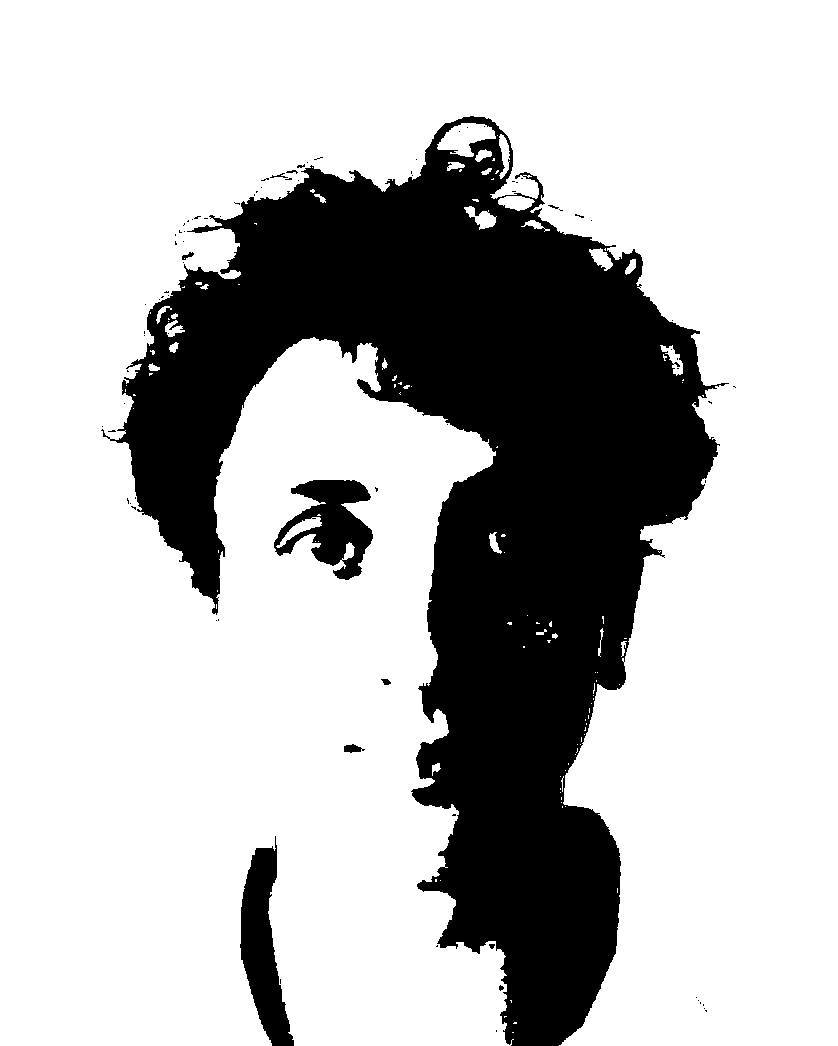 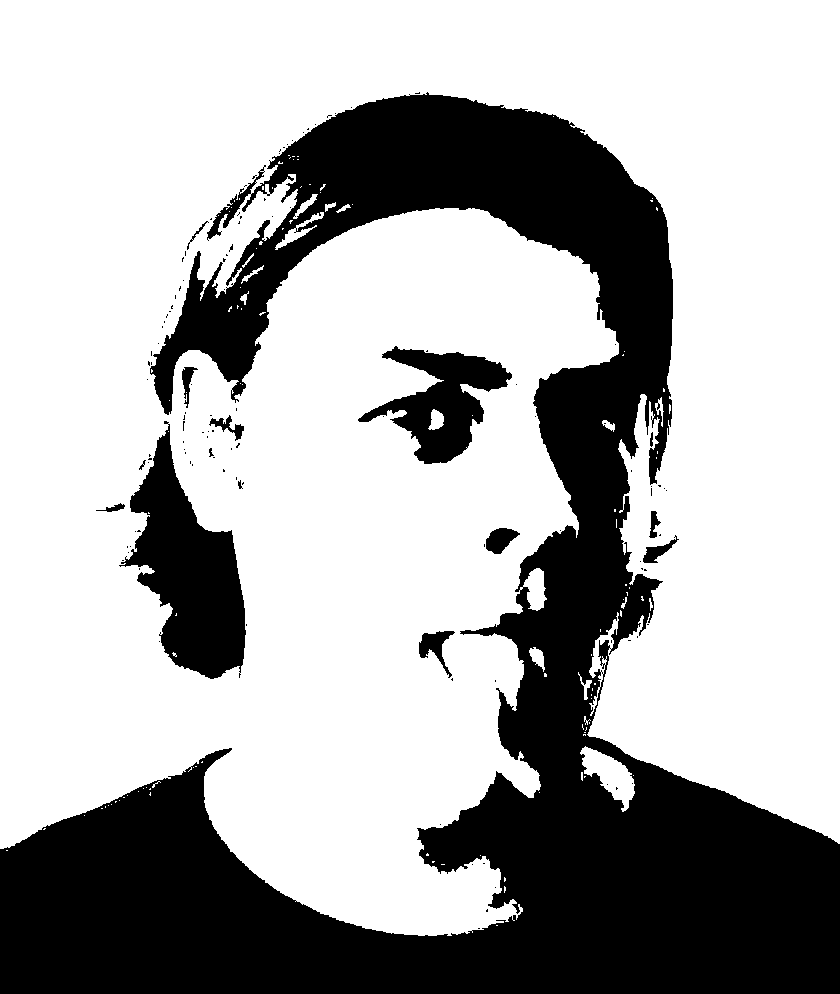 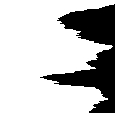 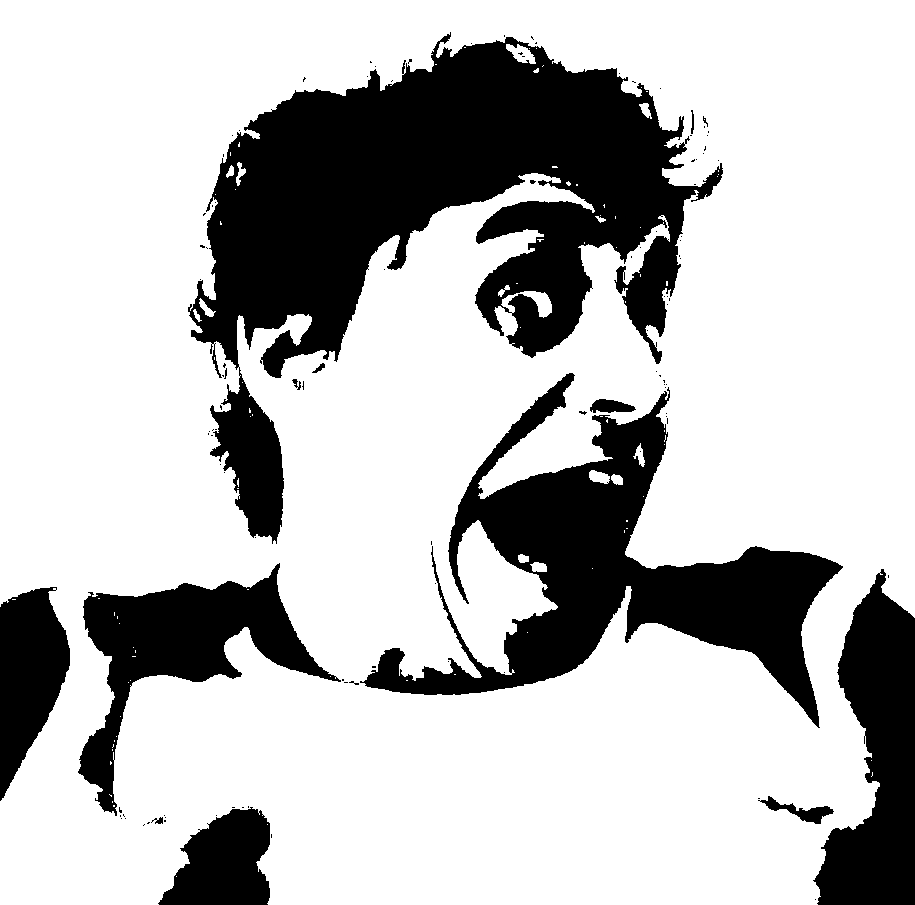 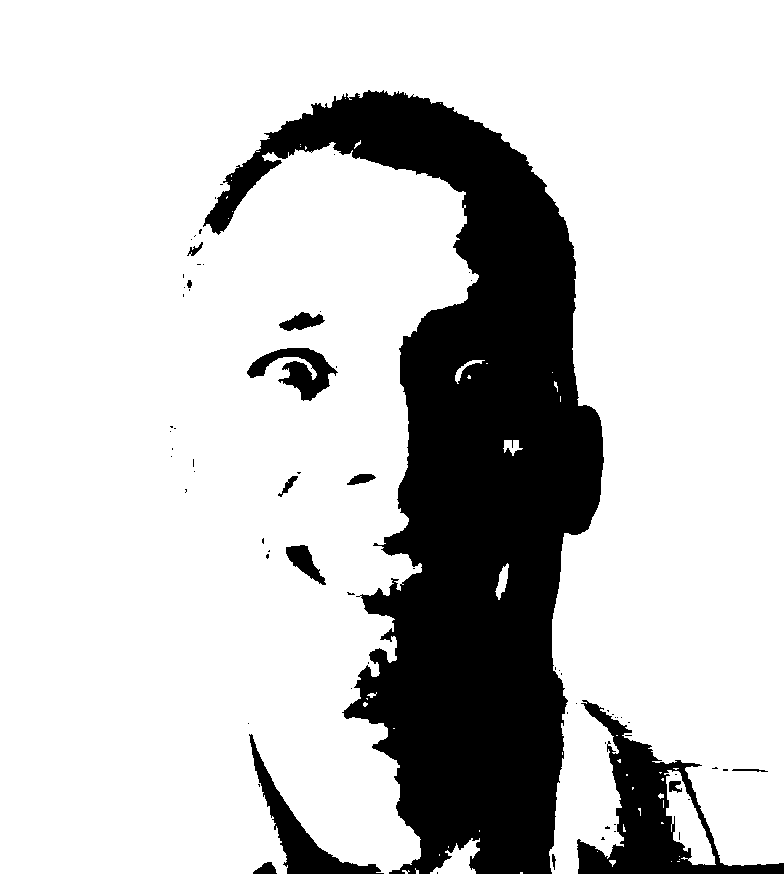 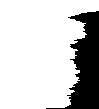